Ako si vytvoriť nádherné jarné aranžmány
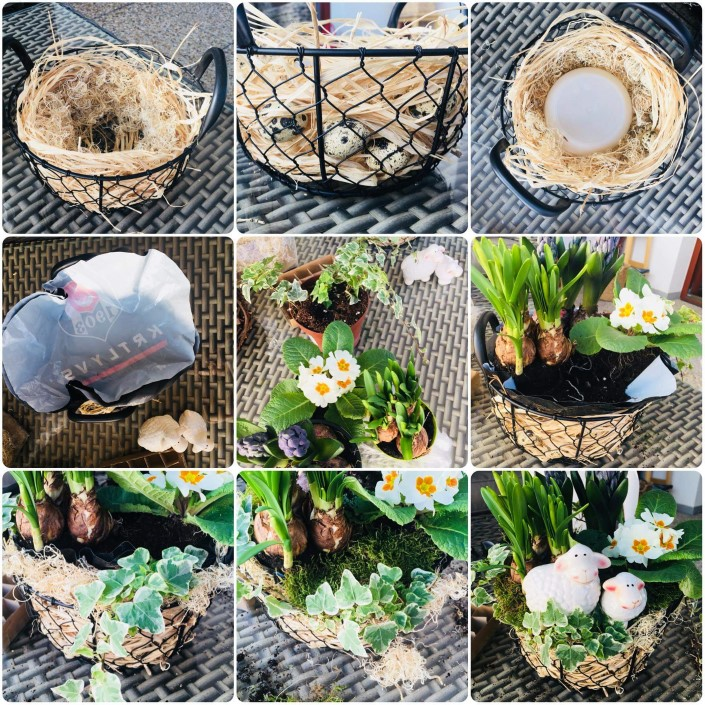 Pomôcky
košík,
hniezdo,
zem na sadenie,
jarné kvety (sirôtka, hyacint, narcis, primulka),
brečtan,
fóliu alebo vhodnú nádobku, kde si posadíme kvety,
dekoračnú slamu,
prepeličie vajíčka,
mach,
figúrky ( baranček, zajac, vajíčko a pod.),
nožnice.
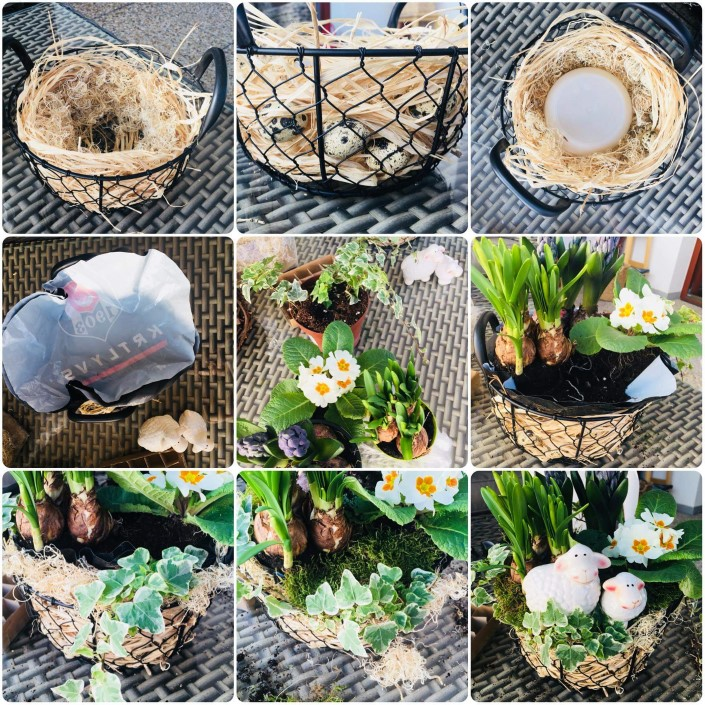 Pracovný postup
Hniezdo  si vystelieme fóliou.
Zvyšnú fóliu si odstrihneme, aby  zbytočne neodstávala z hniezda.
Krok 2
Do fólie nasypeme zem a začneme vysádzať sirôtky a brečtan.
Krok 3
Aby fóliu nebolo vidieť, zamaskujeme  ju machom a dozdobíme vajíčkami.
Podobná dekorácia
Košík si vystelieme dekoračnou slamou a medzi slamu si pridáme prepeličie vajíčka.
Krok 2
Do stredu košíka vložíme misku, aby sme mali pevný základ.
Krok 3
Opäť  si vystelieme košík fóliou a nasypeme zem.
Krok 4
Vysadíme  si do košíka – hyacinty, narcisy, primulku a doplníme brečtanom.
Krok 5
Na oživenie dekorácie použijeme keramické postavičky ovečiek alebo iný dekoračný materiál.